Insert Title Here
Name
Course
Session
Clinical Impact
Best Practice Tips
This section should include clear/concise bullet points on
key knowledge from the scholarly resources
educational information related to best practices
potential ethical issues or conflicts with care
Please make sure to not stereotype a cultural/ethnic group.
This section should include clear/concise bullet points on 
how this content can be related to clinical practice in general
how it impacts your area, clinical practice, or community.
Cultural Community
This section should briefly in clear/concise bullet points include
 approved specific culture/ethnic population
rationale for selection
 cultural/ethic need within your area
clinical practice, or community
describe the approved health issue from your chosen cultural population.
**Please note: Replace wording with your own content (except headers). Use short bullet points (mini headlines, short description, no sentences, keep it simple but focused) in all boxes. Boxes will expand as you type. Please delete this box prior to submission.
Insert photo, graphic or chart to increase visual appeal
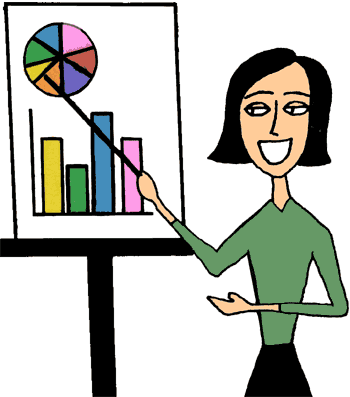 Health Issue
This section should describe briefly in clear/concise bullet points 
how the health issue is based on the Leading Health Indicator (LHI) priorities from Healthy People
Describe the reason why the health issue was selected and 
why it is important to focus on this health issue.
References
Provide APA references from two peer-reviewed scholarly professional nursing journal articles related to your nursing issue, cultural focus and/or health indicator. Articles must be published within the last five (5) years.